GAEV WP 3: 
           GALAXY EVOLUTION 
AS A FUNCTION OF ENVIRONMENT
Coordinators: Manuela Magliocchetti & Jenny Sorce
Some info on WP3
134 members and counting

In charge of PLKP 3.1 on Algorithms for Density Reconstruction 
     and PLKP3.2 on Environmental Dependencies of Galaxy Physical Properties

Expected about 8-10 papers. 3 submitted to ECEB (Malavasi+25; Kraljic+25; 
     Parmar+25 submitted within CG SWG), one circulated within WP3 
    (Sarron+25), 2 almost ready (Papini+25; Cleland+25a)

In charge of Q1 splashes (March and October). 3 papers submitted in March 
    (Laigle+25; Gouin+25; Cleland+25) and 4 expected in October (Kang+25; 
    Fabricius+25; Scott+25; Gentile+25)
Some info on WP3
3 DR1 KPs directly connected with WP3 plus a number of papers in other WPs        
                      (everything can be done as a function of environment ;) )

DR1-KP-GEV-5 – Galaxy Evolution in Extreme Environments 
                                     (KP coordinators: Cleland, Bardelli, Stanford)

DR1-KP-GEV-1 – The Cosmic Web
                                   (KP coordinators to be appointed. Call recently closed)
   A. Cimatti official coordinator 
   M.Magliocchetti & J. Sorce acting coordinators

DR1-KP-GEV-6 – Galaxy Evolution through clustering analysis 
                                   (KP coordinators to be appointed. Call recently closed)
   A. Cimatti official coordinator 
   M.Magliocchetti & J. Sorce acting coordinators

            Starting passage of papers from WP3 to relevant KPs
Some nice results!!

       mostly Cosmic Web and overdensities  
    since detection of proto-clusters and high-z     
     clusters although also followed in WP3   
         appear as CG SWG WP11 papers
PLKP3.1:KRALJIC+2025 – submitted to ECEB – replying to ref. report
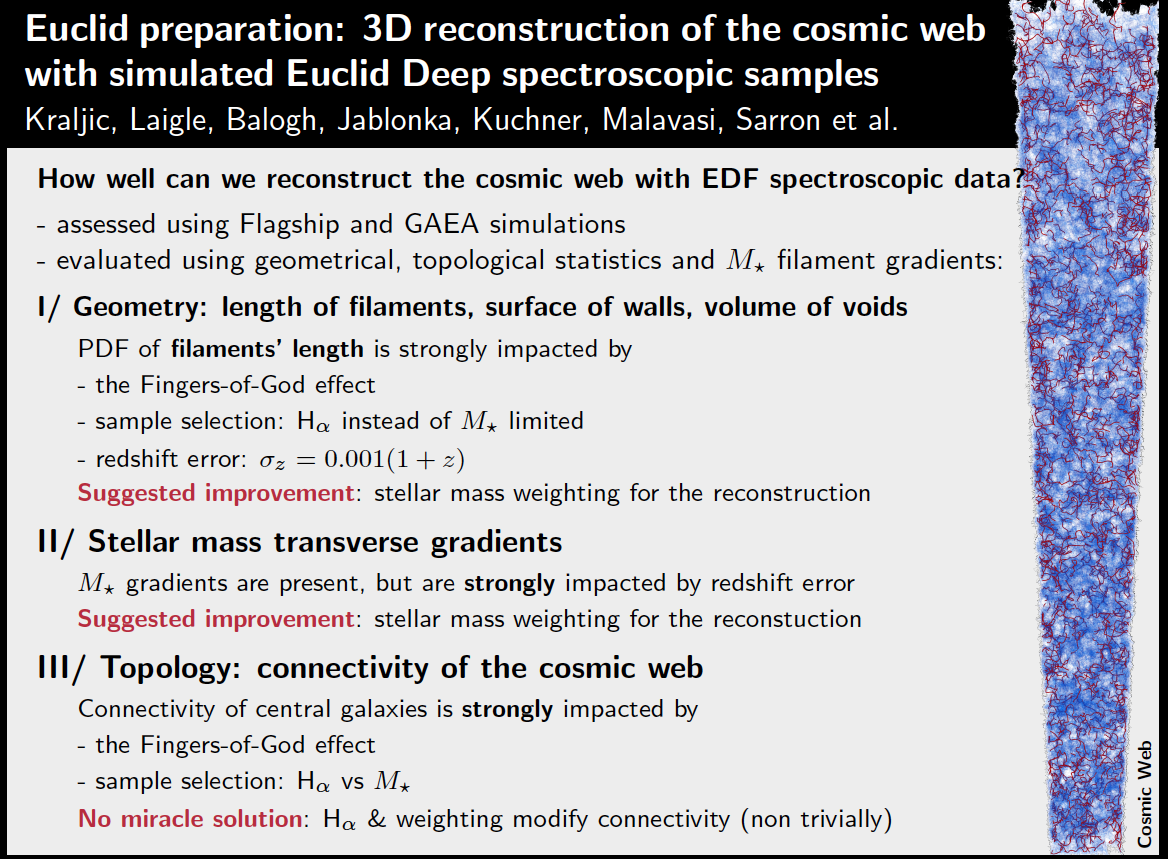 PLKP3.1:MALAVASI+2025 – submitted to ECEB – replying to ref report
2D reconstruction of the Cosmic Web in the Euclid Wide Survey 
                  with the Euclid photometric sample
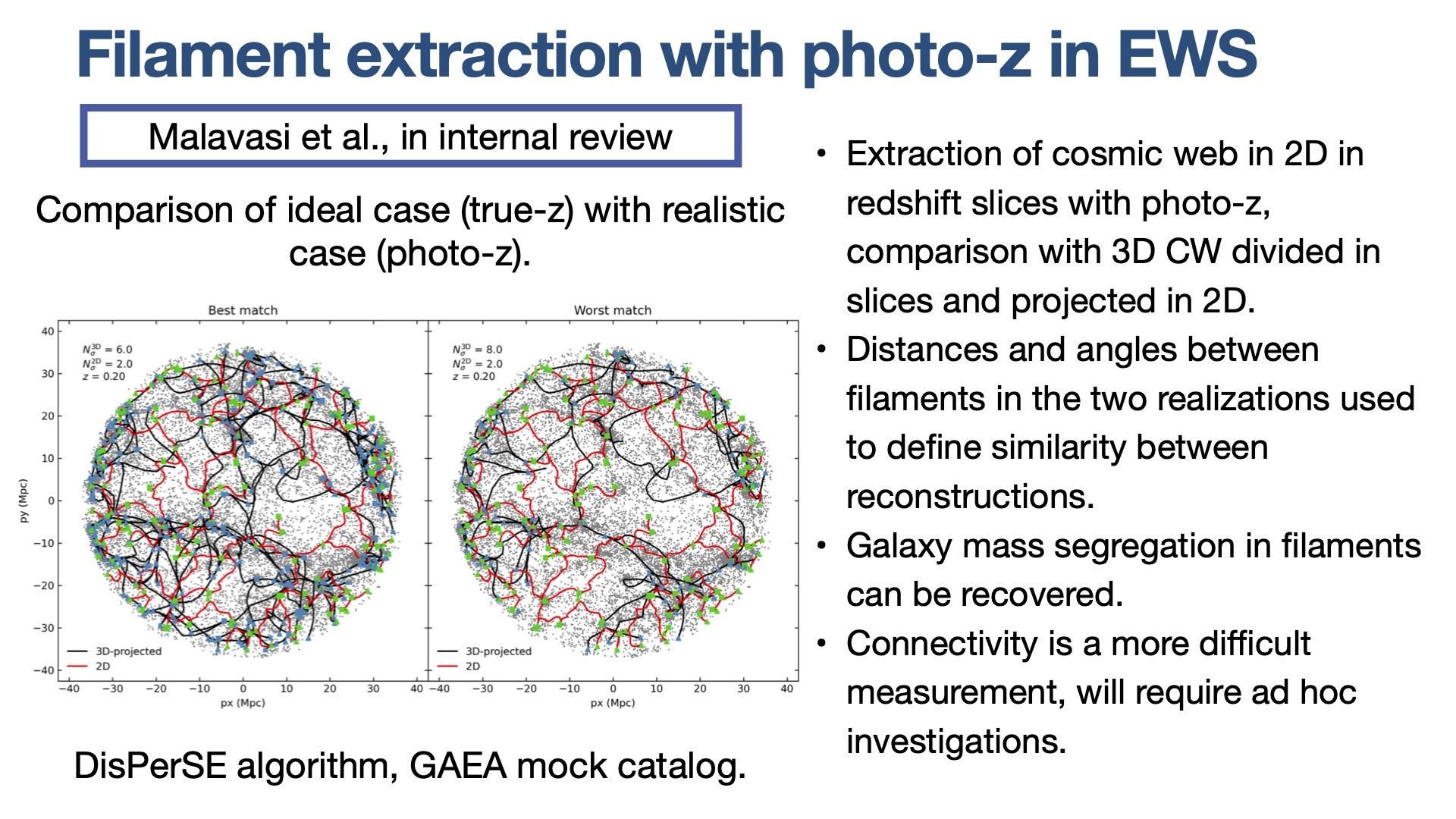 PLKP3.2:Papini+2025 – Advanced Stage
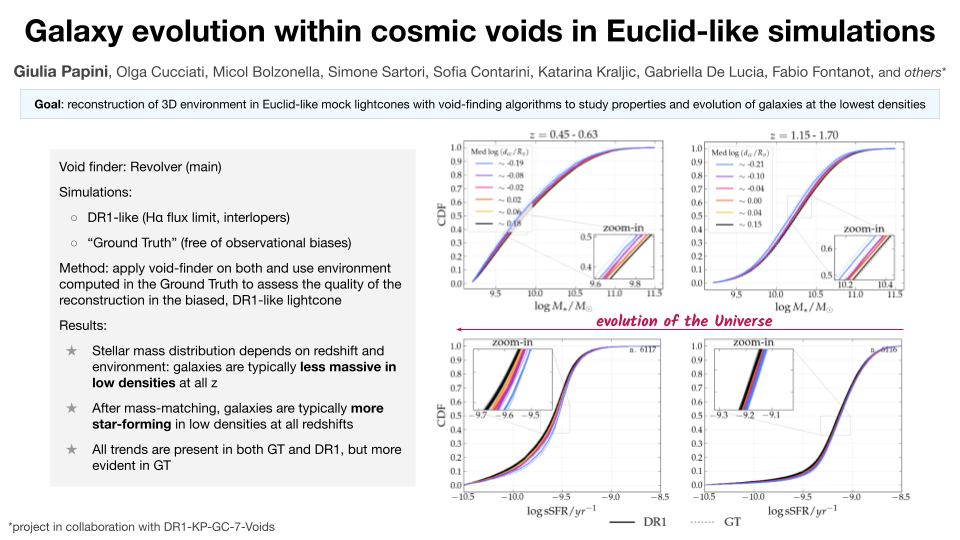 LAIGLE+2025 – submitted within March Q1 splash
REAL DATA!
Alignment of galaxies with cosmic filaments
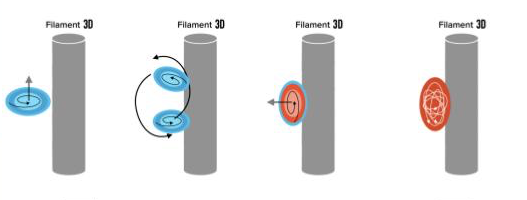 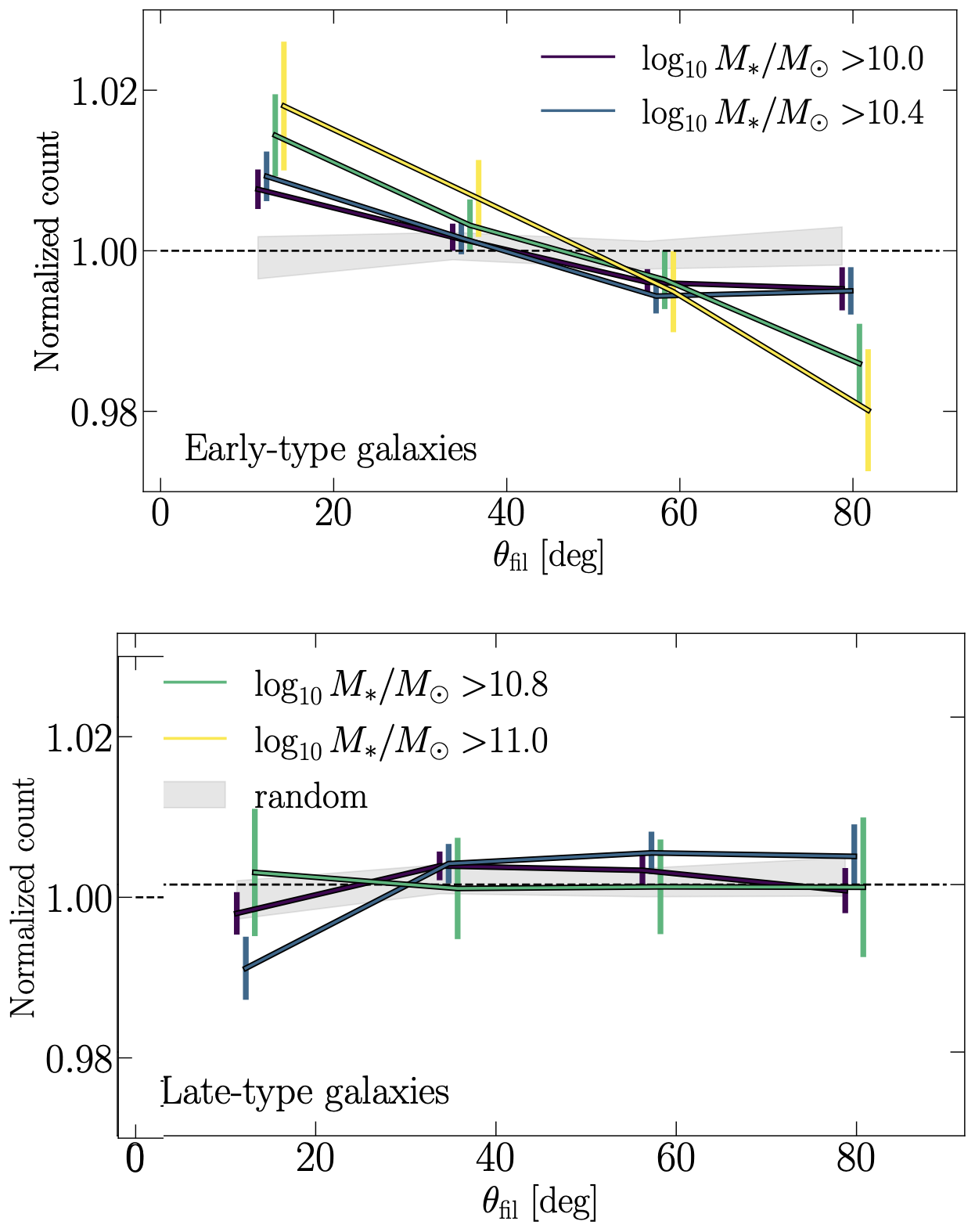 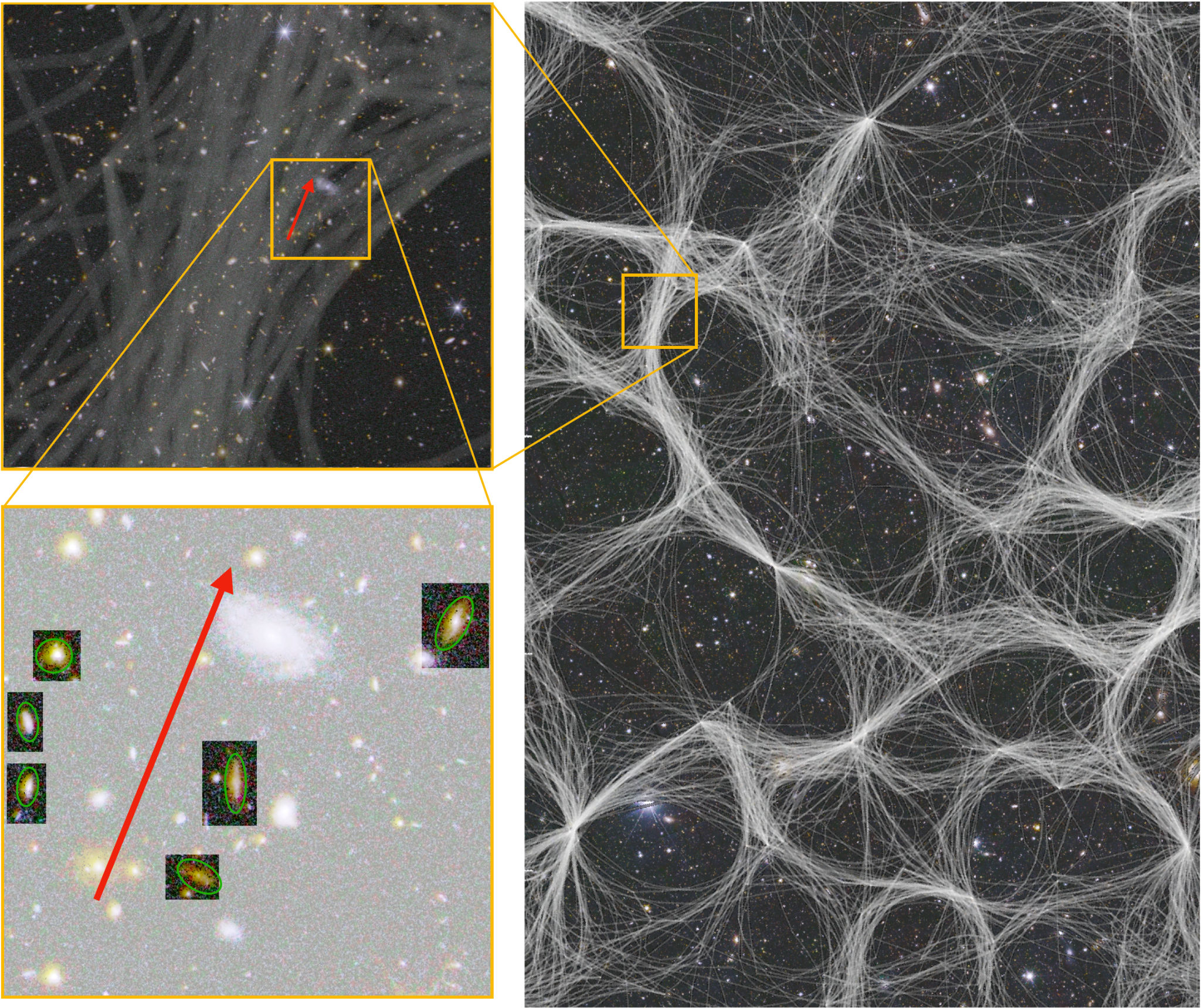 - CW reconstruction on 0.5<z<0.9
- Early-type galaxies closer to 
  filaments and elongated along filaments 
- Signal stronger at larger masses
GOUIN+2025 – submitted within March Q1 splash
REAL DATA!
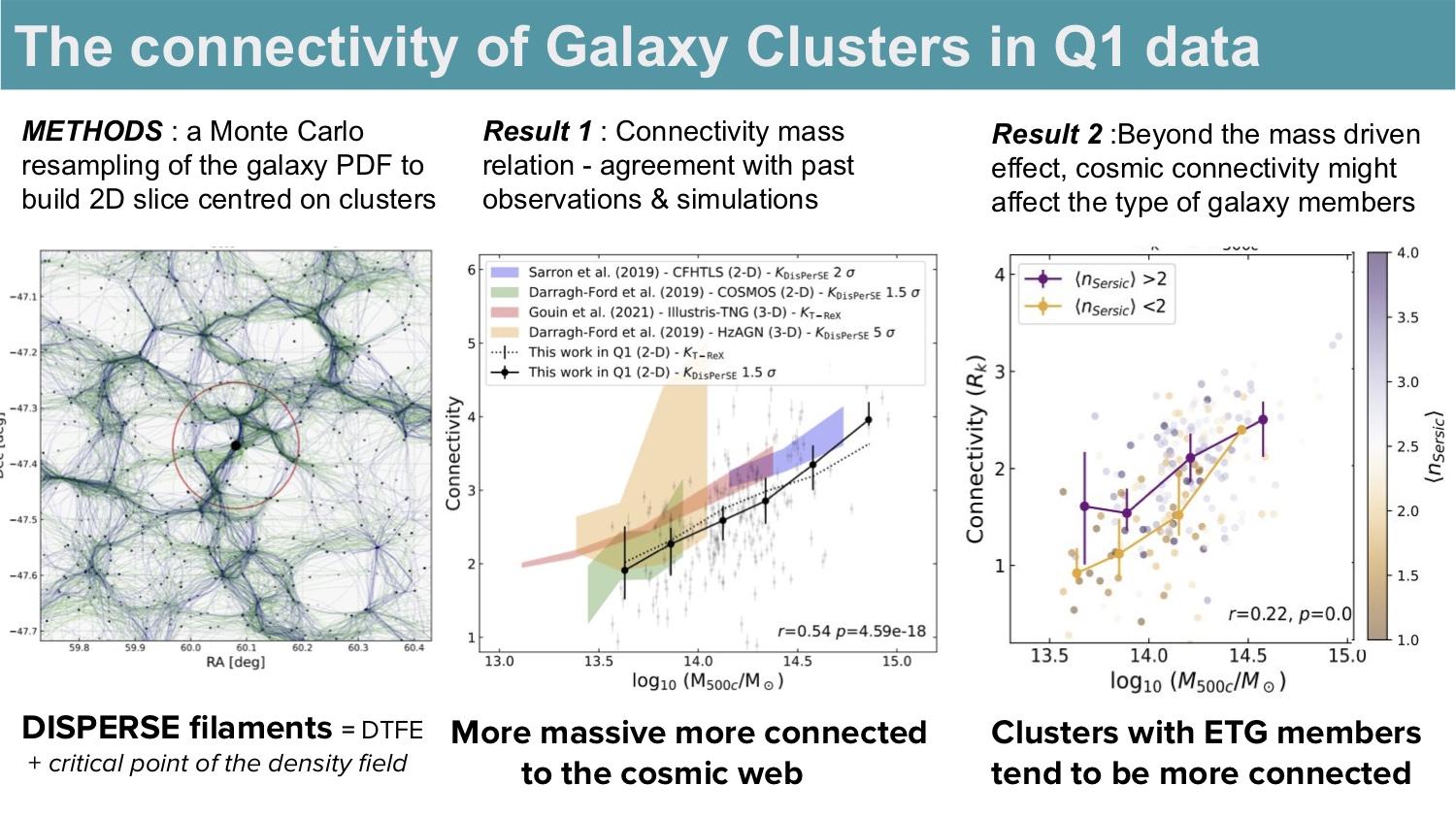 REAL DATA!
CLELAND+2025 – submitted within March Q1 splash
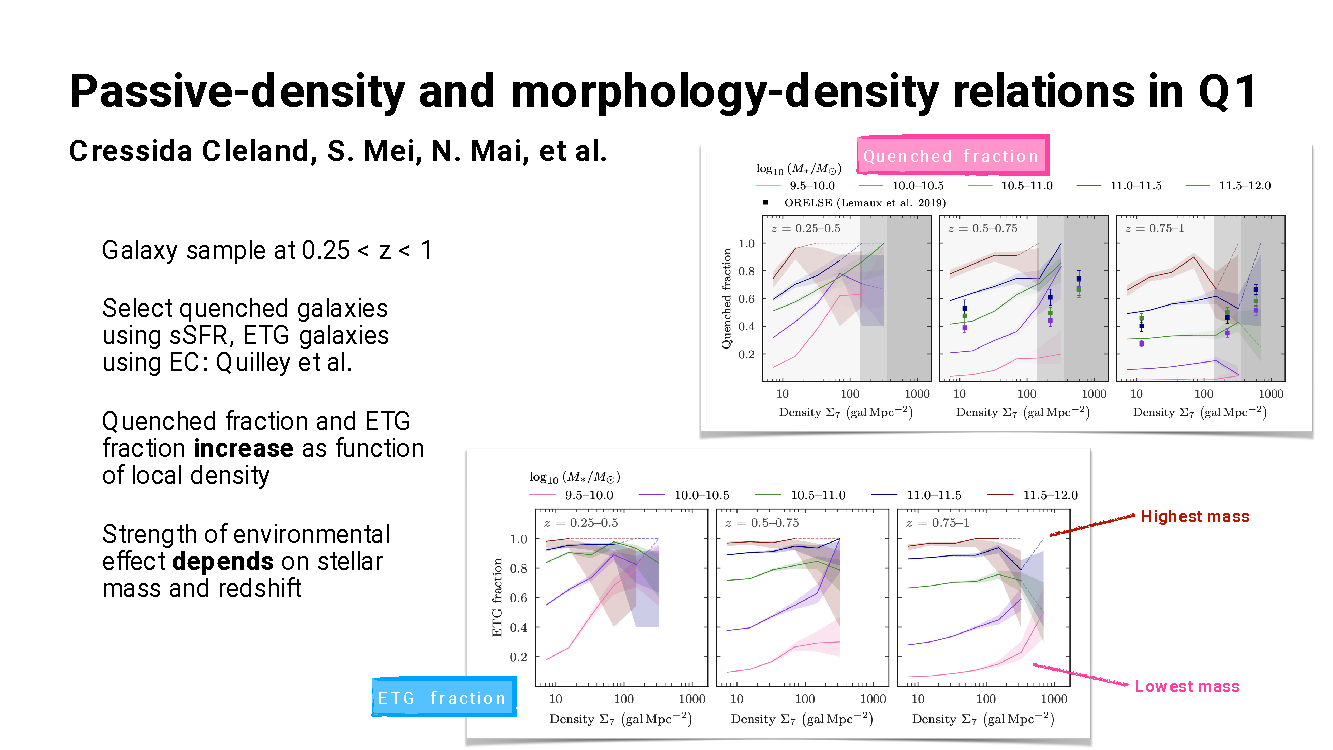 High-mass 
galaxies all ET
Paper on simulations also about to be published as PLKP3.2
KANG+2025 – to submitted within October Q1 splash
Angular Clustering of Euclid Galaxies
REAL DATA!
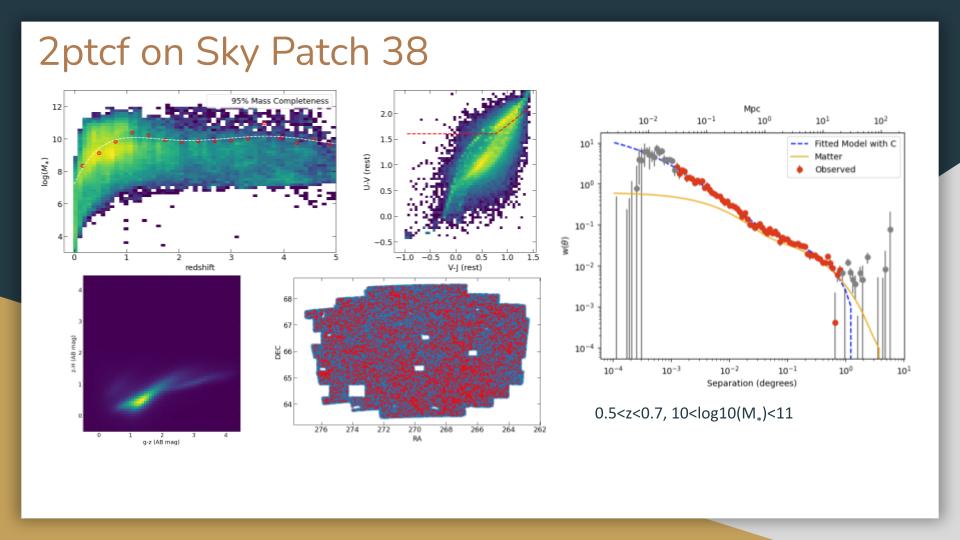 M*
M*
Problematic issue of producing photometric mask finally solved
KANG+2025 – to submitted within October Q1 splash
Angular Clustering of Euclid Galaxies
REAL DATA!
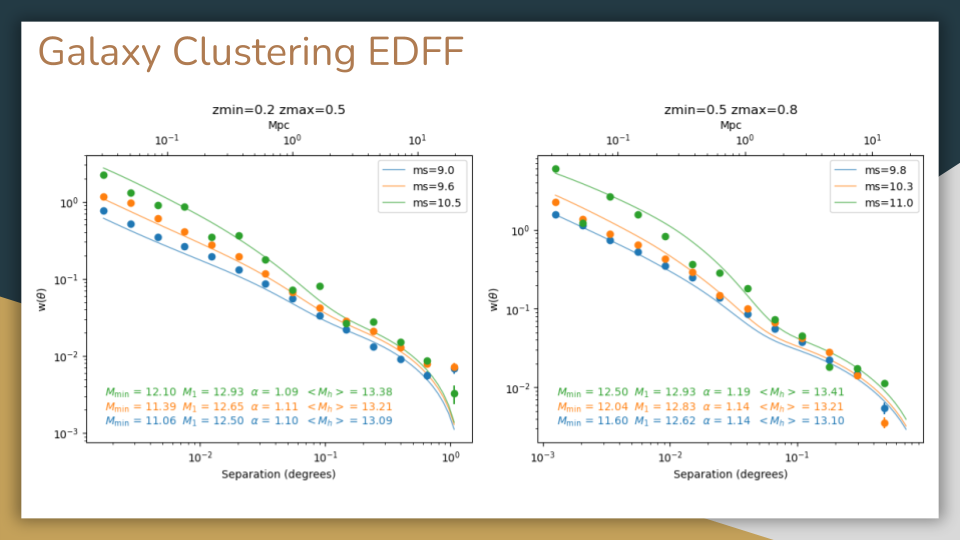 M*
M*
Results as a function of stellar mass and redshift
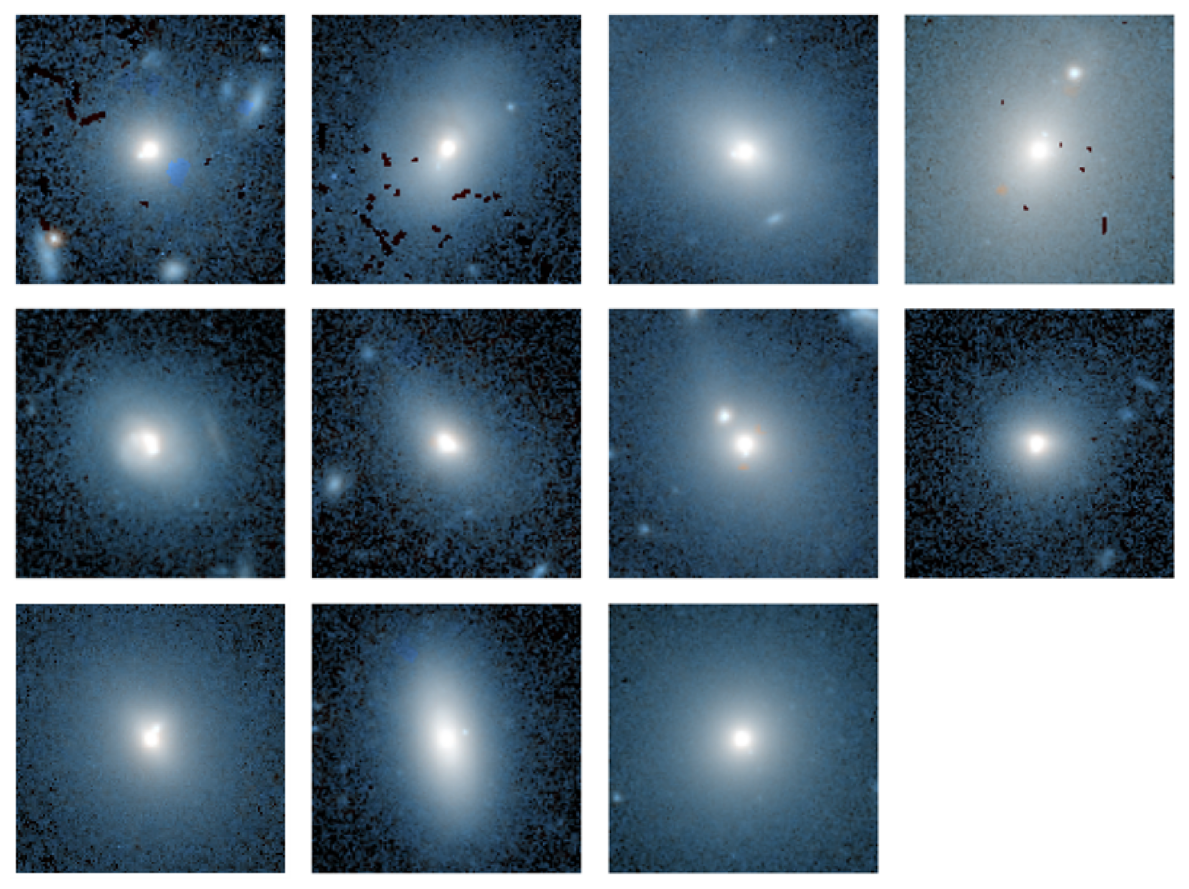 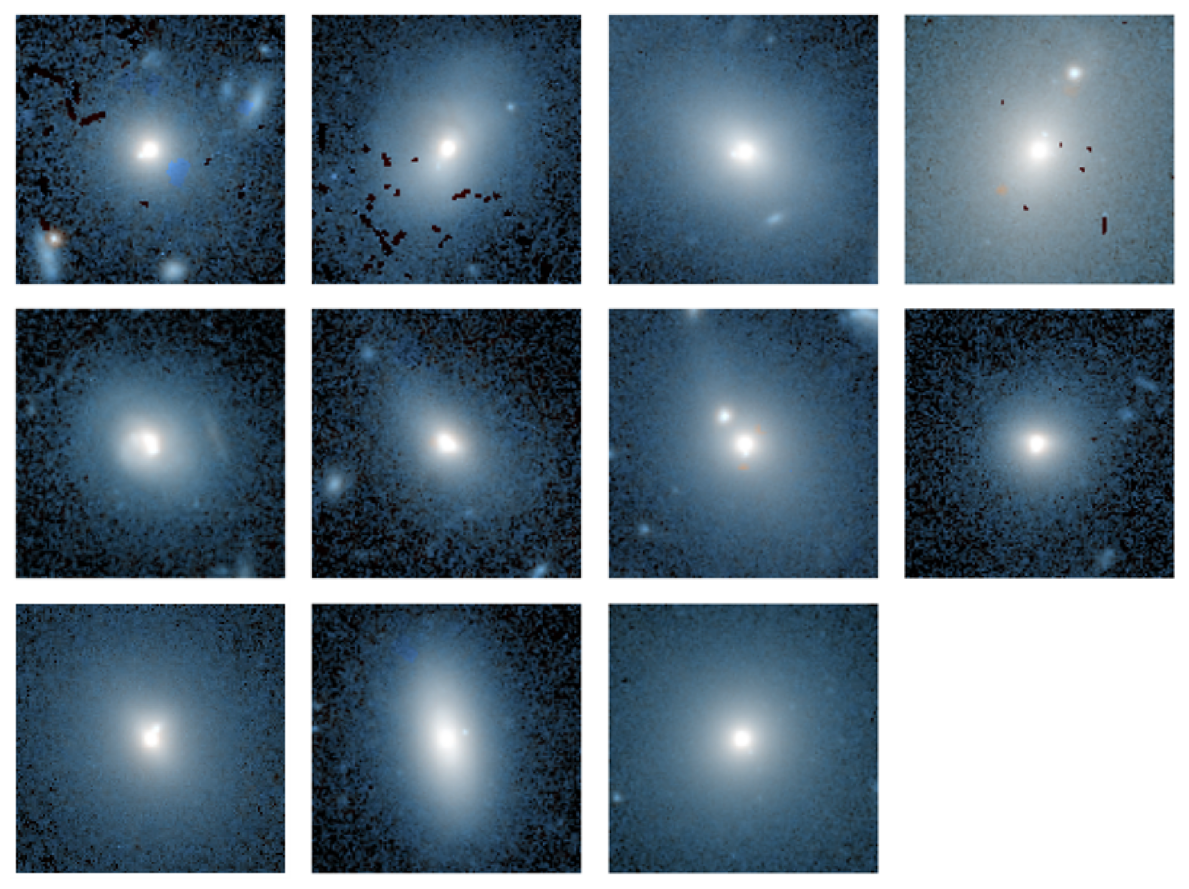 FABRICIUS+2025 – to submitted within October Q1 splash
Multiple Nuclei in Early Type  Galaxies
REAL DATA!
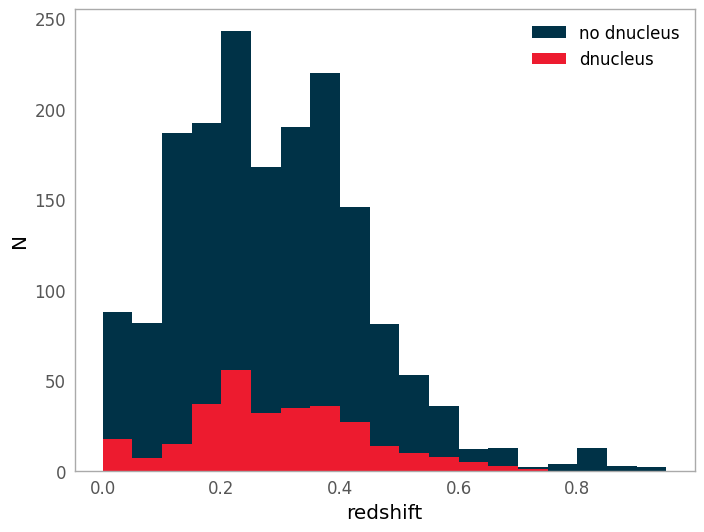 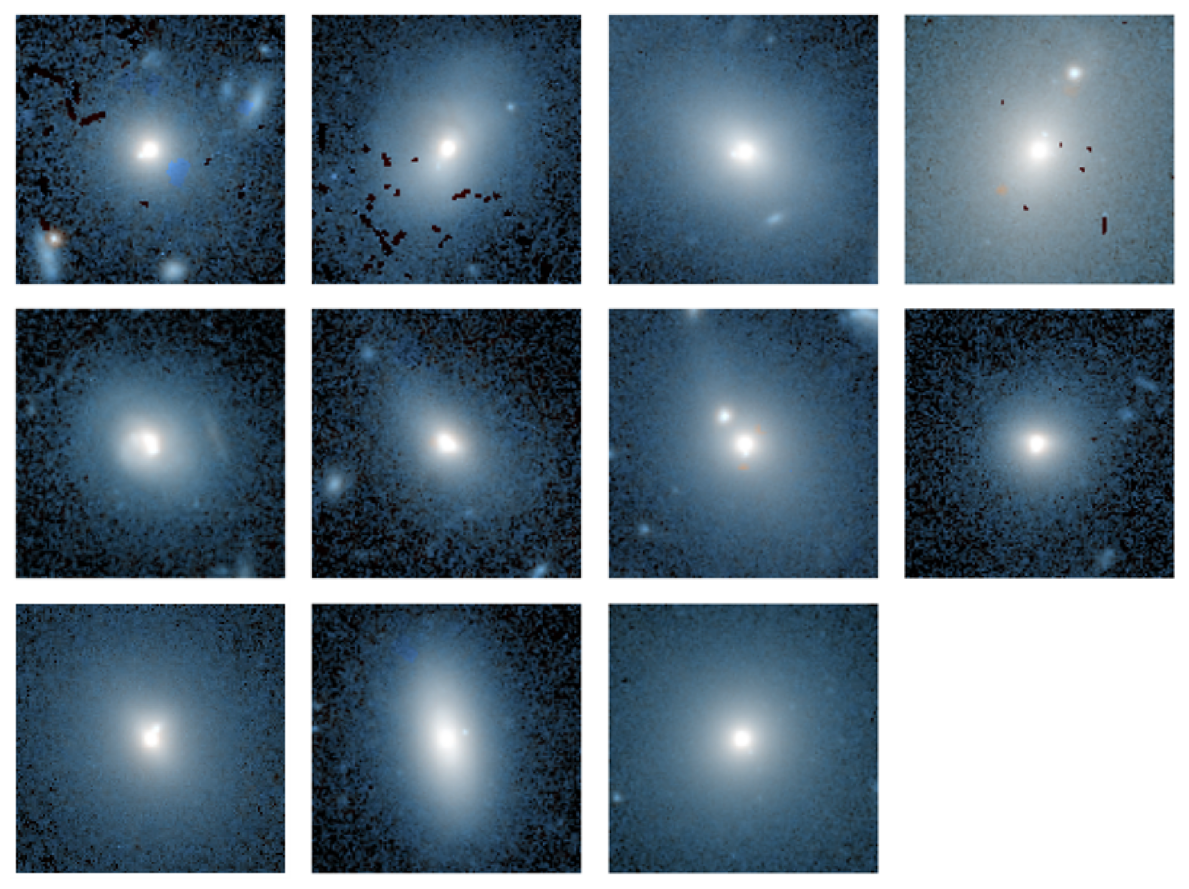 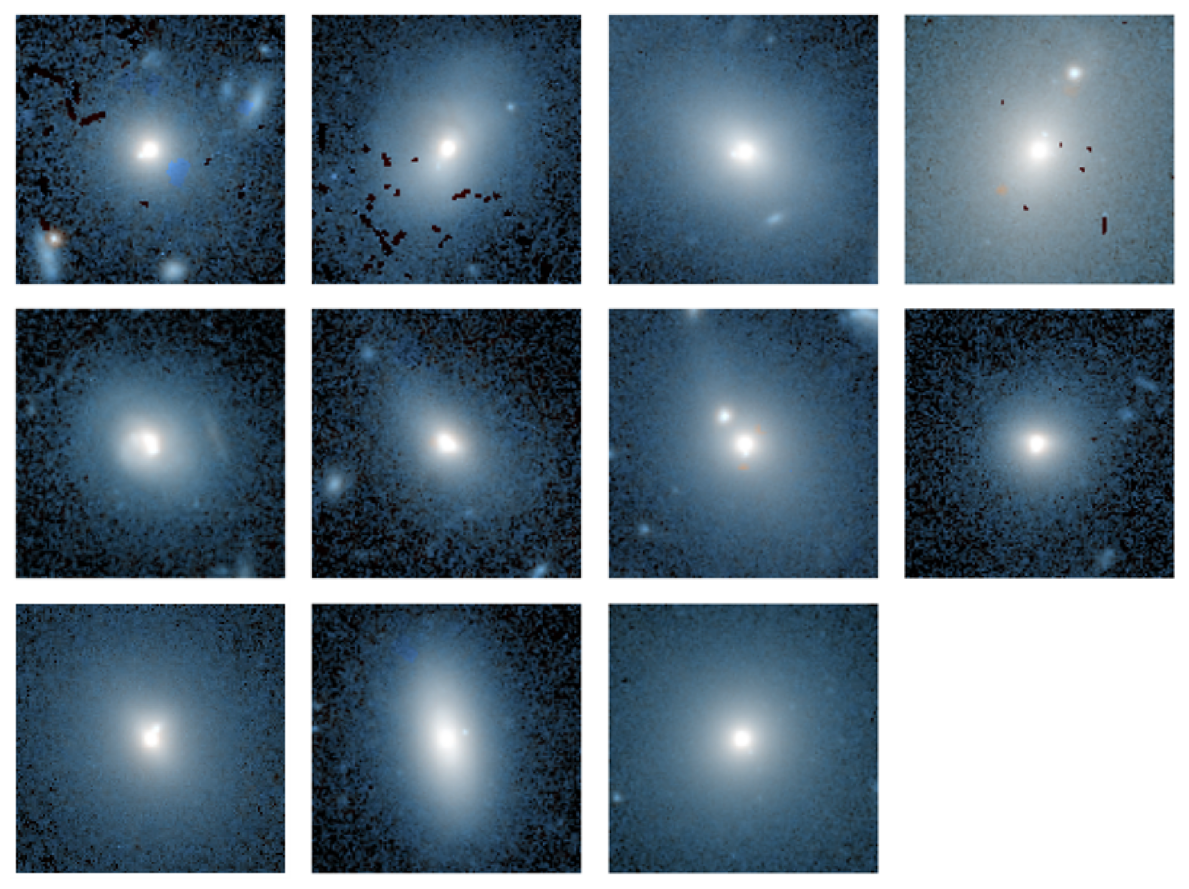 ~9% of Euclid’s ETGs exhibit secondary components
30 systems host double nucleus within 2 kpc
Using Q1 to train 
CNN for DR1
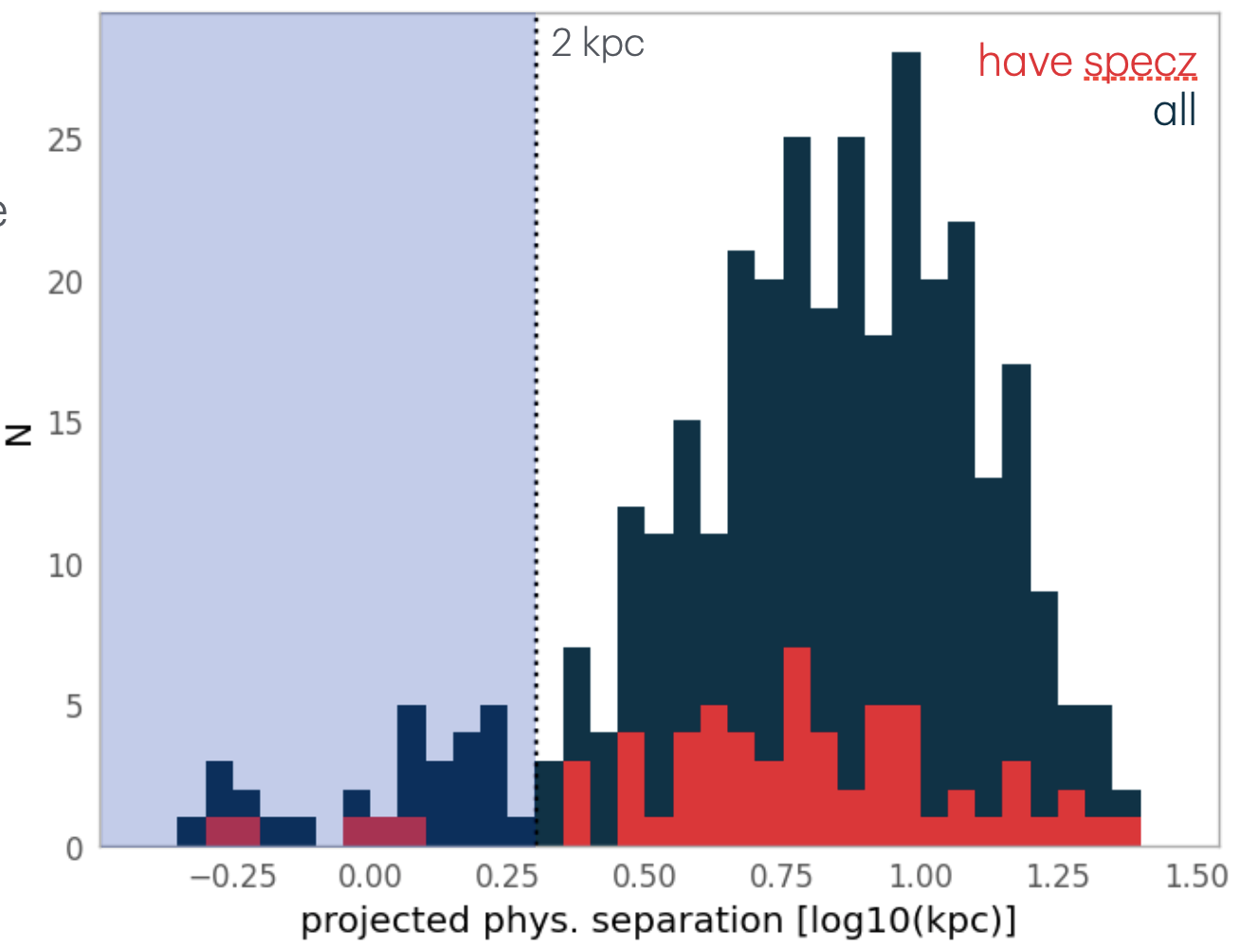 Examples of the < 2 kpc separation double nuclei discovered  in Euclid’s Q1 dataset.
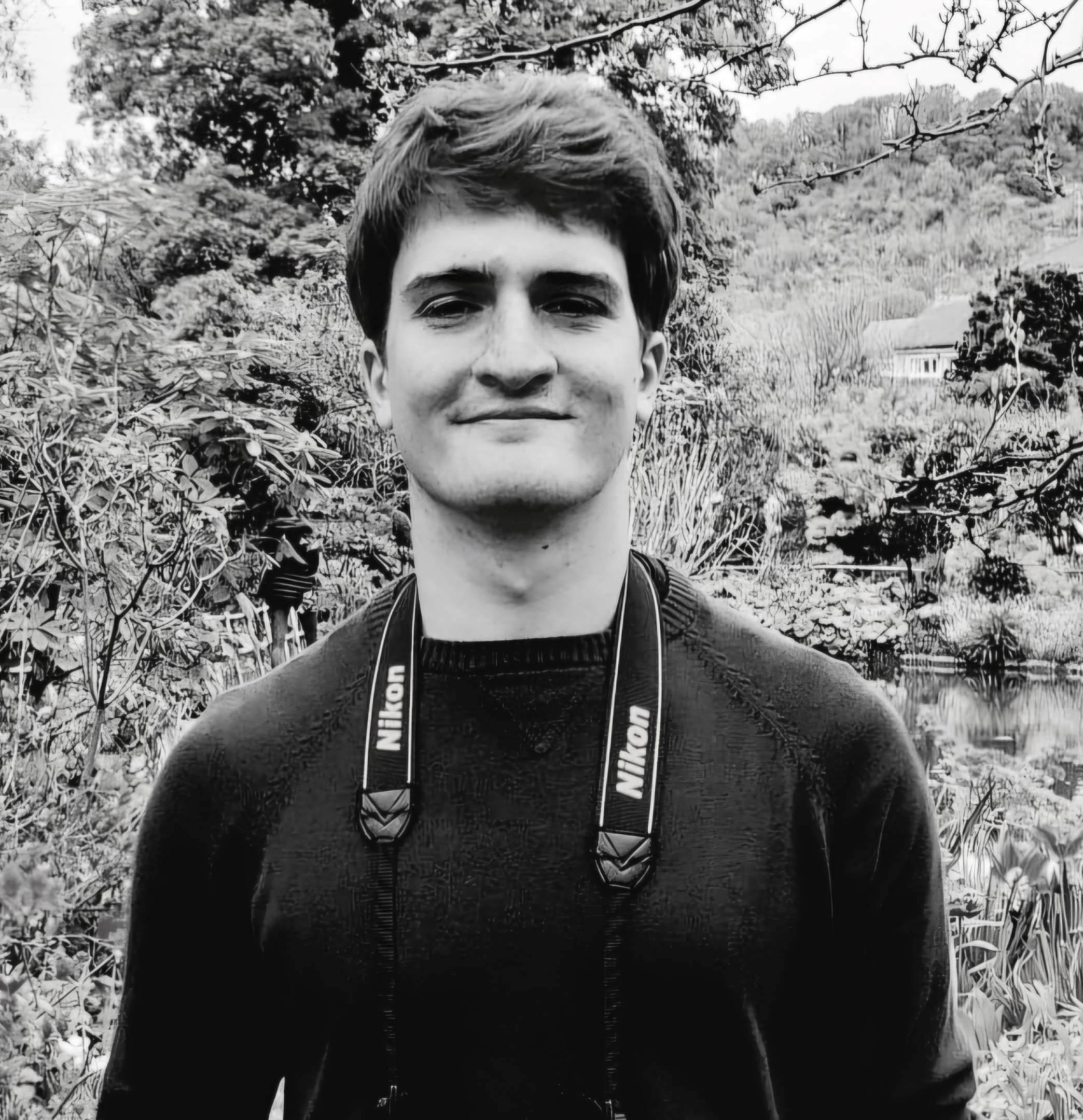 Gentile+2025 – to submitted within October Q1 splash
Quenching and morphological transformation in different environments
REAL DATA!
Main questions:
What is the interplay between quenching and morphological transformation? How are these processes impacted by different environments?
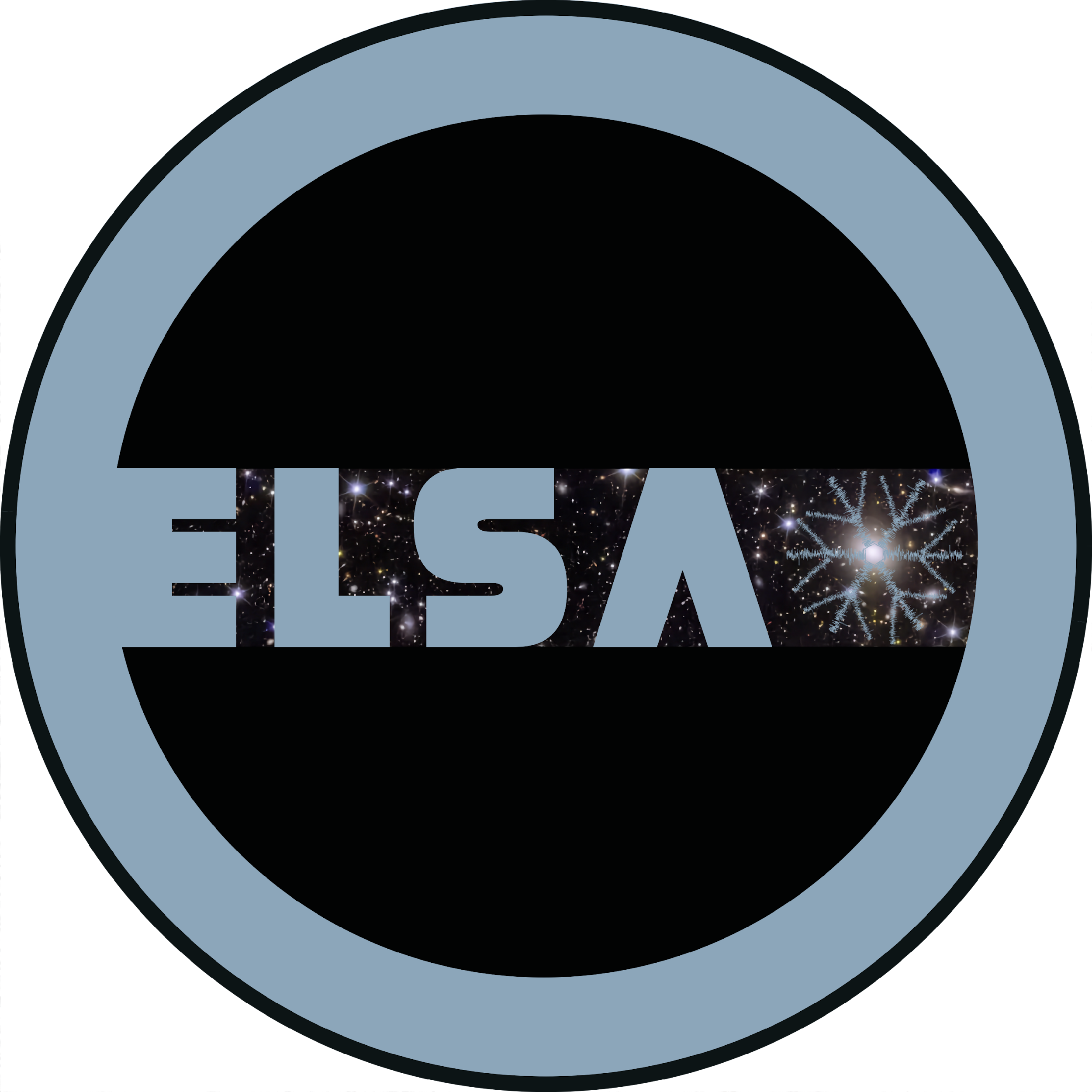 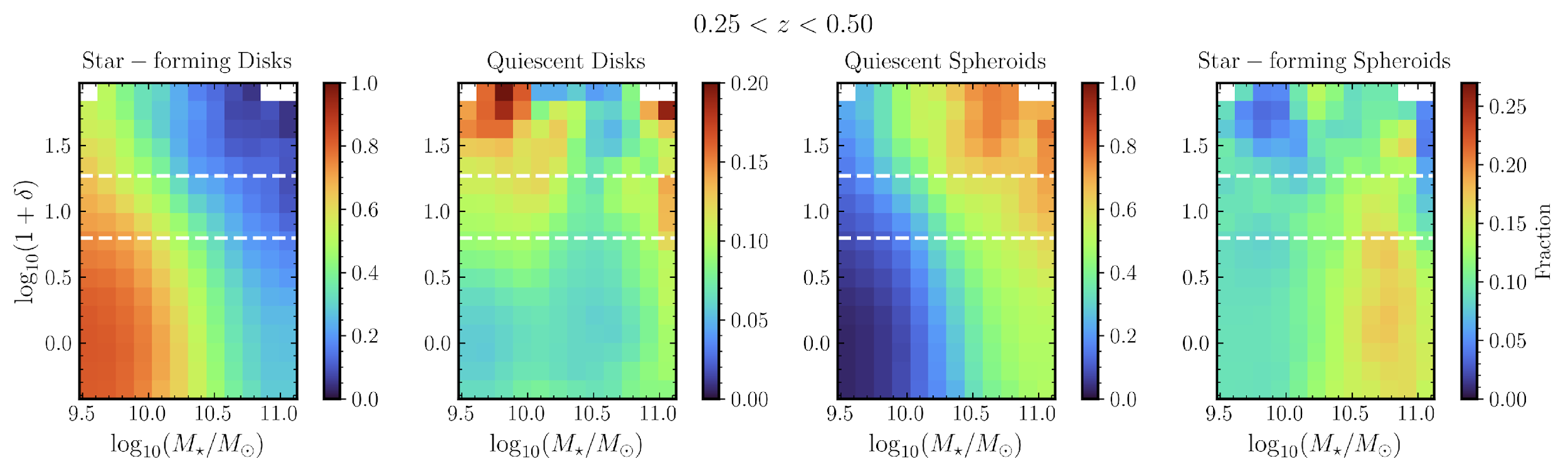 "ELSA: Euclid Legacy Science Advanced analysis tools" (Grant Agreement no. 101135203) is funded by the European Union. Views and opinions expressed are however those of the author(s) only and do not necessarily reflect those of the European Union or Innovate UK. Neither the European Union nor the granting authority can be held responsible for them.
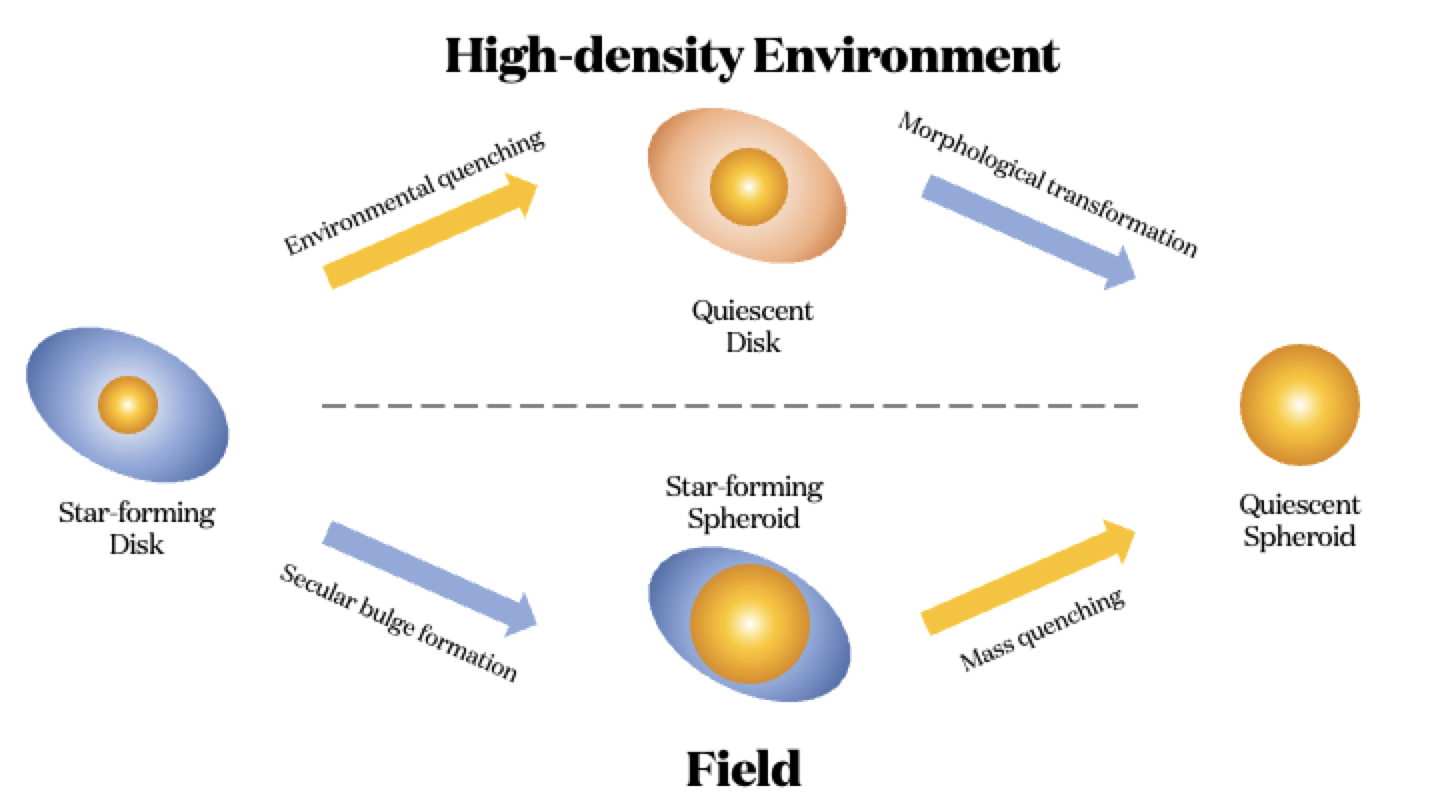 Main result:
In the field the morphological transformation precedes the galaxy quenching, while follows it in over-dense environments